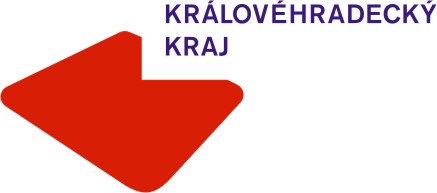 Aktualizace Sítě sociálních služeb Královéhradeckého kraje
4. 10. 2021
Obdržené žádosti
Počet přijatých žádostí: 91
Počet „technických“ změn: 8
Žádostí k hodnocení: 83
Celkový požadavek na navýšení: 258 úvazků přímé práce
Z toho nových služeb: 208
Z toho stávajících služeb: 50
Žádostí nových služeb: 16
Poměr schválených a neschválených žádostí v průběhu let 2019 - 2021
Plnění úvazků dle Pověření
V roce 2019 mimo toleranci 70 služeb
26 % služeb
24 nenaplňovalo
46 přesahovalo
V roce 2020 mimo toleranci 73 služeb
27 % služeb
27 nenaplňovalo
46 přesahovalo
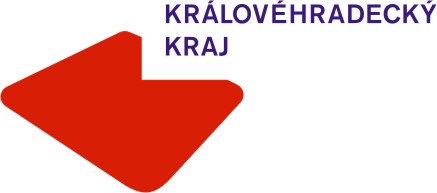 Děkuji za pozornost
Lukáš Khýn
Odbor sociálních věcí
Oddělení plánování a financování sociálních služeb
tel.: 	495 817 675
e-mail: 	lkhyn@kr-kralovehradecky.cz